أَخبِرنا بتجربة تعايشك مع مرض السكري
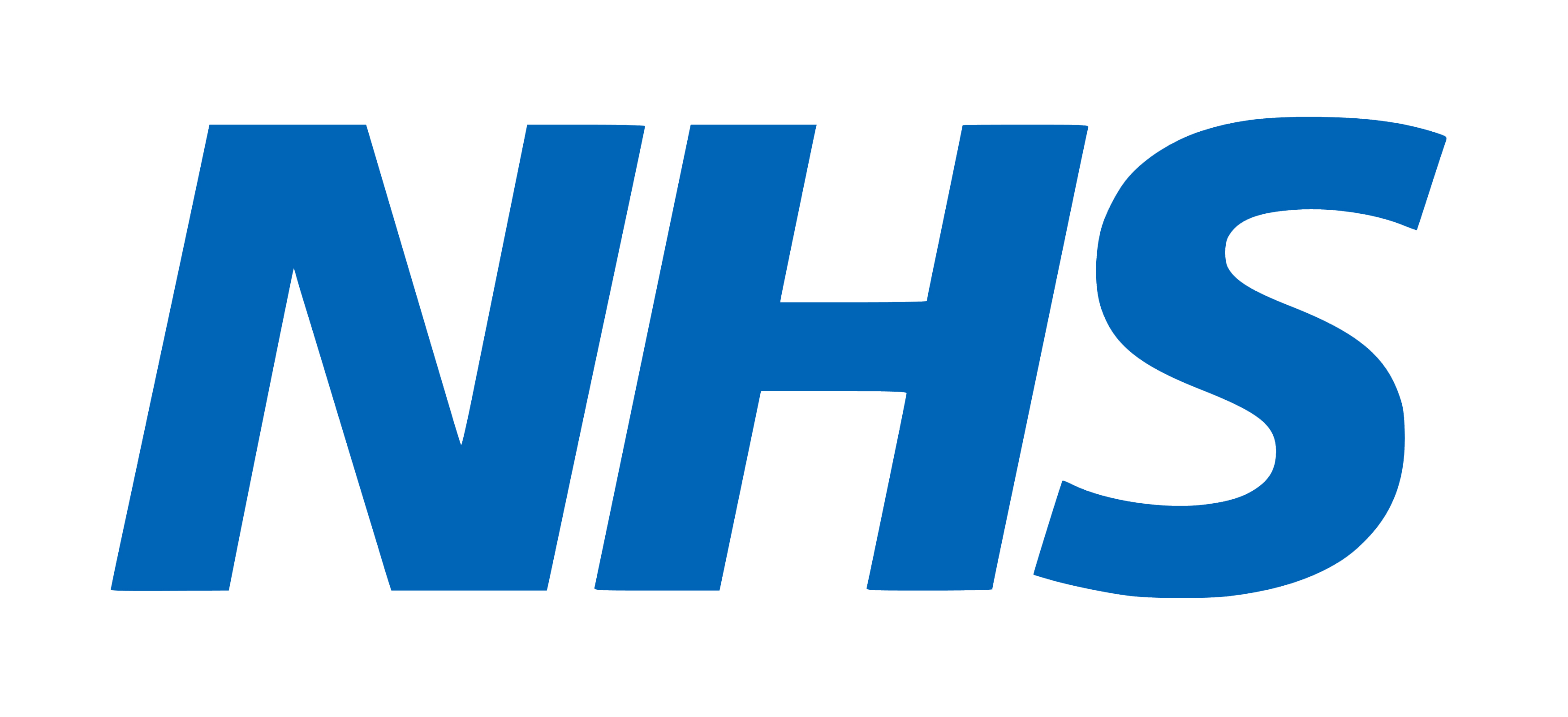 الدراسة الاستقصائية الوطنية لتجربة مرض السكري لعام 2023
تجري هيئة NHS في إنجلترا دراسة استقصائية لفهم تجربة البالغين المصابين بمرض السكري من النوع الأول والنوع الثاني الذين تم تشخيصهم قبل 12 شهرًا على الأقل.
إذا تمت دعوتك، فسيتم إرسال خطاب وتذكيرات عبر الرسائل النصية القصيرة إليك لشرح كيفية المشاركة.
هذه الدراسة الاستقصائية طوعية وكل الإجابات سرية.
إذا كنت لا ترغب في المشاركة، فتواصَل معنا عبر البريد الإلكتروني  agem.diabetessurvey@nhs.net أو اتصل على الرقم 01216110020 قبل 17 يناير 2024. خط الهاتف مفتوح من الساعة 8 صباحًا حتى 6 مساءً من الاثنين إلى الجمعة. سيتعيّن عليك إدخال اسمك الكامل وتاريخ الميلاد والرمز البريدي.
 لمزيد من المعلومات: www.diabetessurvey.co.uk.
ستظل بحاجة إلى الاتصال بنا إذا كنت تتمتع بخدمة "إلغاء الاشتراك في البيانات الوطنية". أكّدت وزارة الصحة والرعاية الاجتماعية أنّ هذه الدراسة الاستقصائية  معفاة. للمزيد من المعلومات: https://digital.nhs.uk/services/national-data-opt-out/programmes-to-which-the-national-data-opt-out-should-not-be-applied  
ستُجرَى الدراسة الاستقصائية من قِبَل شركة Ipsos UK نيابةً عن هيئة NHS في إنجلترا. قدَّمت مجموعة مراقبة مستقلة، بما في ذلك أفراد من الجمهور، الدعم لمعلومات المرضى السرية لاستخدامها في تحديد ودعوة الأشخاص المصابين بمرض السكري للمشاركة في هذه الدراسة الاستقصائية.
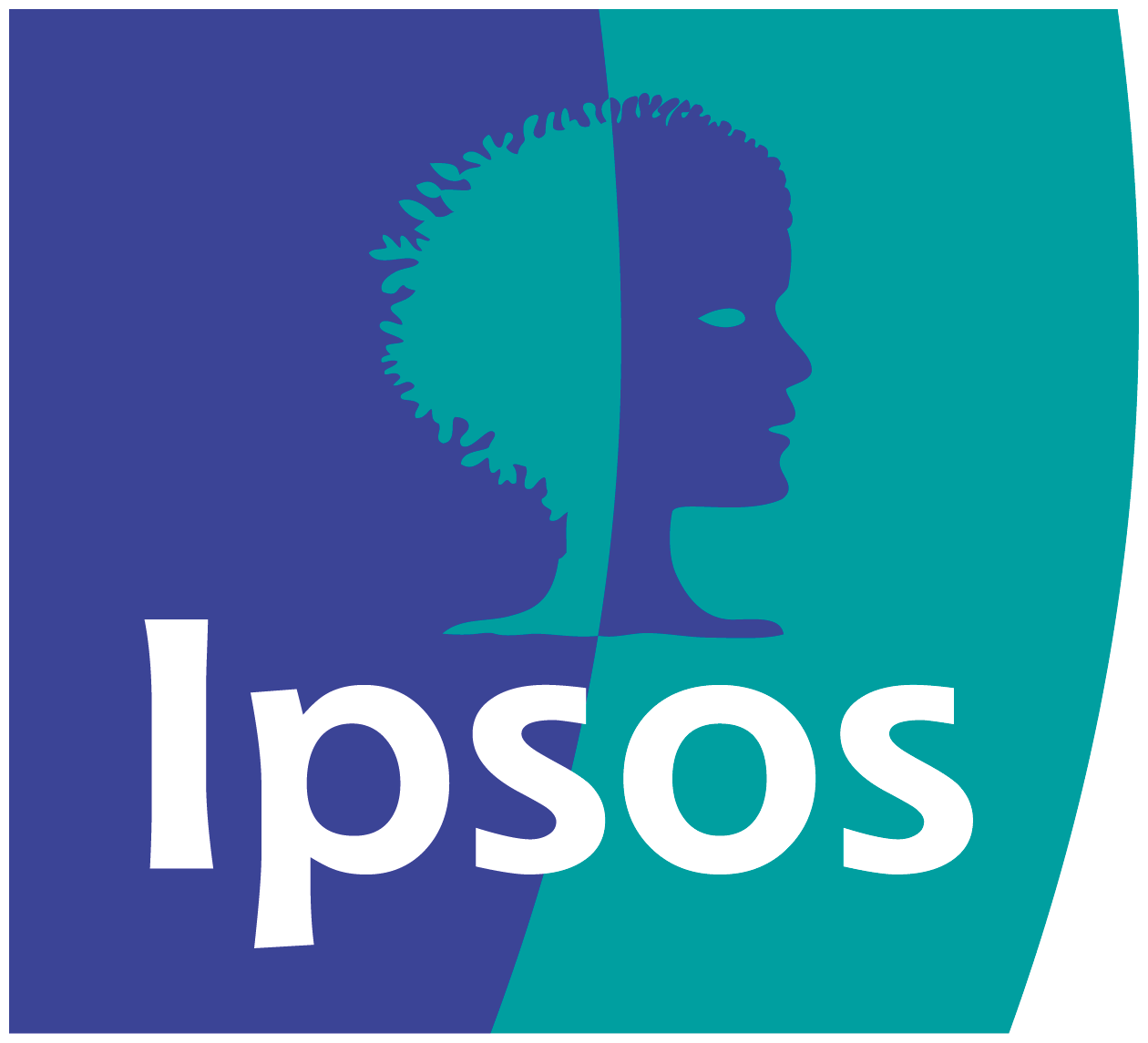